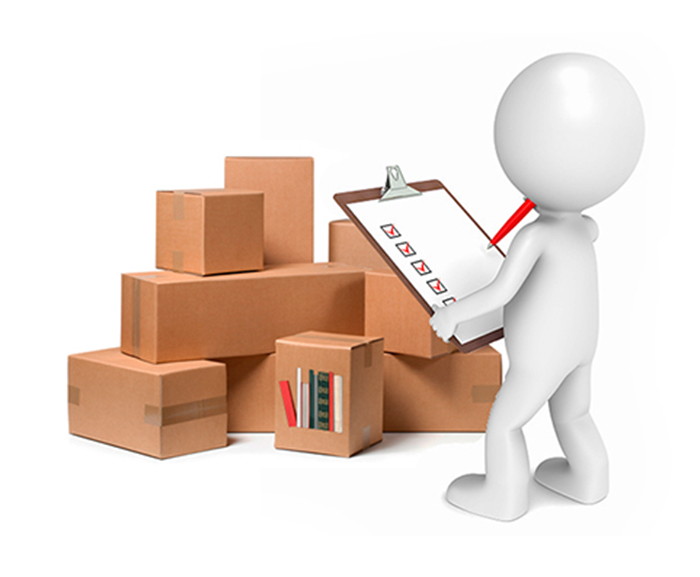 Тема 3: Дослідження діяльності бюджетної установи
Перевірка кошторисів та планів асигнувань як найважливіших документів бюджетної установи.
Згідно зі ст. 4 Закону України «Про основні засади здійснення державного фінансового контролю в Україні» № 2939-XІІ від 26.01.1993 р. в редакції №5463-VІ від 16.10.2012 р.), інспектування здійснюється органом державного фінансового контролю у формі ревізії та полягає в документальній і фактичній перевірці певного комплексу або окремих питань фінансово-господарської діяльності підконтрольної установи, яка має забезпечувати виявлення наявних фактів порушення законодавства, встановлення винних у їх допущенні посадових і матеріально відповідальних осіб. Йогорезультати відповідно до Порядку проведення інспектування Державною фінансовою інспекцією, її територіальними органами, затвердженого Постановою Кабінету Міністрів України №550 від 20.04.2006 р. в редакції від 15.08.2013 р., оформляються актом, а щодо підконтрольних установ, у яких за відповідний період їх фінансово-господарської діяльності було проведено державний фінансовий аудит, інспектування не проводиться. Процес контролю, який здійснюється під час проведення інспектування, умовно поділяється на чотири етапи: підготовка до проведення ревізії; проведення ревізії; оформлення матеріалів ревізії; реалізація матеріалів ревізії.
Ревізія оплати праці в бюджетних установах.
Мета контролю розрахунків з оплати праці полягає у встановленні достовірності первинних даних щодо наявності зобов’язань, законності і доцільності проведених розрахунків, повноти і своєчасності відображення даних в первинних документах та облікових регістрах, обґрунтованості і ефективності витрачання бюджетних коштів на оплату праці та наявного персоналу установи, достовірності відображення стану зобов’язань у звітності.
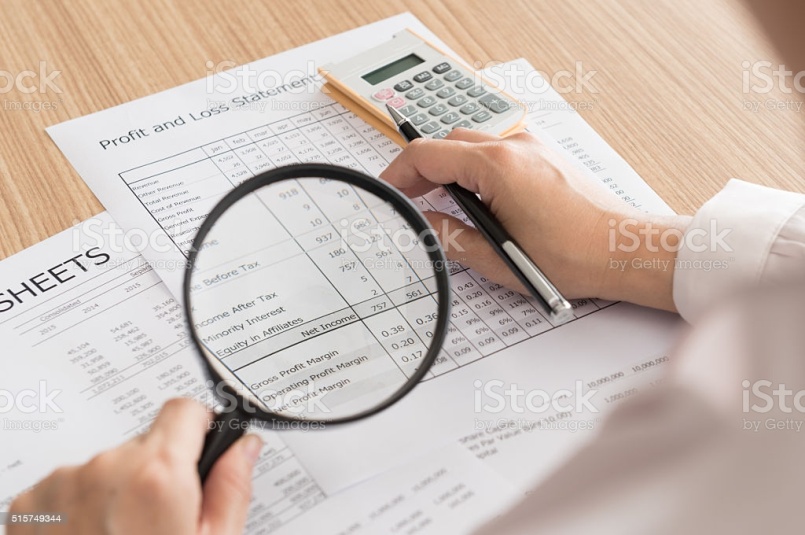 Завданнями ревізії розрахунків з оплати праці є перевірка:
обґрунтованості обсягу асигнувань на заробітну плату;  
дотримання трудової та штатної дисципліни;  
обґрунтованості призначення надбавок і доплат; 
 правильності обчислення середнього заробітку;  
правильності нарахування і сплати податків та обов’язкових платежів.
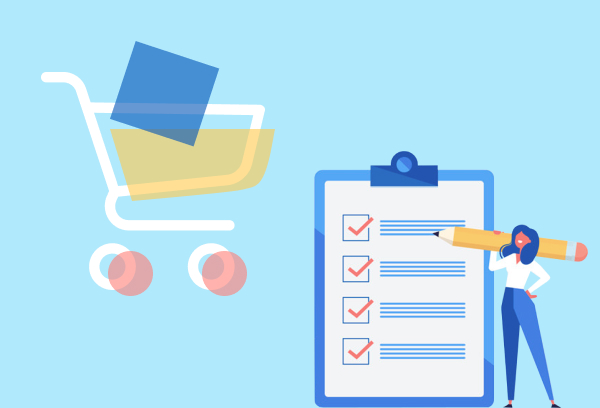 Ревізія операцій з оплати праці передбачає чітке визначення джерел інформації для контролю, якими є установчі документи, бухгалтерські облікові регістри, первинні документи та предмета контролю з конкретизацією напрямів дослідження
Ревізія розрахунків з оплати праці
Джерела контролю
Предмет контролю
При здійсненні контролю розрахунків з оплати праці ревізору необхідно керуватись чинною законодавчо-нормативною базою. На установи державного сектору економіки, як і на всі юридичні особи, поширюється дія Законів України «Про оплату праці», «Про відпустки», Кодекс законів про працю, інструкції Держкомстату (Міністерства статистики), накази та інструкції інших державних органів щодо праці, її оплати, нарахування внесків на соціальне страхування та до Пенсійного фонду.